ГБОУ №1392 имени Д. Рябинкина

Давтян Римма Артемовна
ПРОИЗВОДНАЯ ВТОРОГО ПОРЯДКА. ВЫПУКЛОСТИ, ТОЧКИ ПЕРЕГИБА.
Содержание
Производные второго порядка
Вогнутость, выпуклости и точки перегиба
Понятие касательной
Определение:
Касательной к данной непрерывной кривой в данной ее точке М (точка касания) называется предельное положение секущей ММ', проходящей через точку М, когда вторая точка пересечения М' неограниченно приближается по кривой к первой.
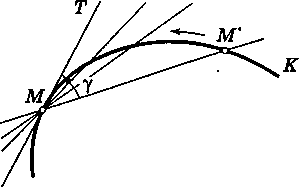 Рис. 1
)2
= (х +
Общее определение производной
Определение:
Производной функции у = f(х) называется предел отношения приращения функции к приращению аргумента при условии, что приращение аргумента стремится к нулю, если этот предел существует
Найти производную функции у = х2
(х2)' = 2х
Смысл производной
Физический
Геометрический
Если функция  описывает какой-либо физический процесс,  то               есть скорость протекания этого процесса.
касательной к графику функции y=f (x) в точке, абсцисса которой равна x.
Например
Точка движется прямолинейно по закону          .Найти скорость движения в момент времени t=3
Уравнение касательной к кривой 

в точке А(1;2)
y=kx+b
b=0
k=2*1=2
y=2x
2=2*1+b
Производная сложной функции
ТЕОРЕМА:
Если у = f(z)и z=  (x)— дифференцируемые функции от своих аргументов, то производная сложной функции

существует и равна производной данной функции у по промежуточному аргументу z, умноженной на производную самого промежуточного аргумента г по независимой переменной х, т. е.
Например
Производная обратной функции
ТЕОРЕМА. Для дифференцируемой функции с производной, не равной нулю, производная обратной функции равна обратной величине производной данной функции.
Доказательство.
Пусть у = f(х)
Например
y=arctg x
x=tg x обратная для y
Производная неявной функции
Если y как функция от  x задается соотношением F(x, y)=0, где F(x, y) - выражение, содержащее x и y, то y называется неявной функции от x.
Определение:
Алгоритм нахождения производных заданных функций в неявном виде.
1) Находим производную от левой части равенства F(x, y)=0, рассматривая y как функцию от x и приравниваем ее к нулю.
2) Решаем полученное уравнение относительно y,  в результате будем иметь выражение производной от неявной функции в виде y=f(x)
Пример. Найти
Производная функции, заданной параметрически
ТЕОРЕМА:
Если функция у от аргумента х задана параметрически
                                             и                
  
где функции           и

дифференцируемы   и                       , то производная

 этой функции есть
Например
Понятие о производных высших порядков
Производная f '(х) от функции f (х) называется производной первого порядка и представляет собой некоторую новую функцию. Может случиться, что эта функция сама имеет производную. Тогда производная от производной первого порядка называется производной второго порядка или второй производной и обозначается так: f "(х). Итак,
Пример
1)Пусть y = sin x
Тогда имеем последовательно
2)Пусть
Найти:
Вогнутость и выпуклость графика функции. Точки перегиба
График дифференцируемой функции у = f(х) называется вогнутым вверх (или выпуклым вниз) в промежутке (а, b), если соответствующая часть кривой
	
расположена выше касательной, проведенной в любой ее точке М(х, f(x)).
Аналогично, график дифференцируемой функции у = f(х) называется выпуклым вверх (или вогнутым вниз) в промежутке (а, b), если соответствующая часть кривой расположена ниже касательной, проведенной к любой ее точке М(х, f(х))
Определение:
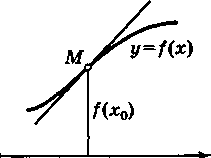 Определение:
Точкой перегиба графика дифференцируемой функции у = f(х) называется его точка, при переходе через которую кривая меняет свою вогнутость на выпуклость или наоборот
ТЕОРЕМА:
Если для дважды дифференцируемой функции y = f(х) вторая ее производная f "(х) положительна внутри промежутка (а,b), то график этой функции вогнут вверх в данном промежутке.
Доказательство:
Пусть f "(х) > 0 при а<х<bих0 — любая точка промежутка (а, b). Сравним в точке х ординату у кривой y=f(x) ординатой у ее касательной MоN, проведенной в точке
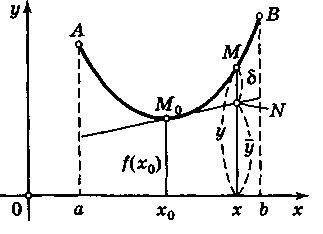 Достаточные условия вогнутости (выпуклости) графика функции.
Теорема: Если же вторая производная f"(х) отрицательна внутри промежутка (а, b), то график функции у = f(х) вогнут вниз в этом промежутке.
Доказательство:
Аналогично доказывается, что если f "(x) < 0 при а < х < b, то график функции у = f(х) вогнут вниз на промежутке (а, b).
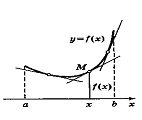